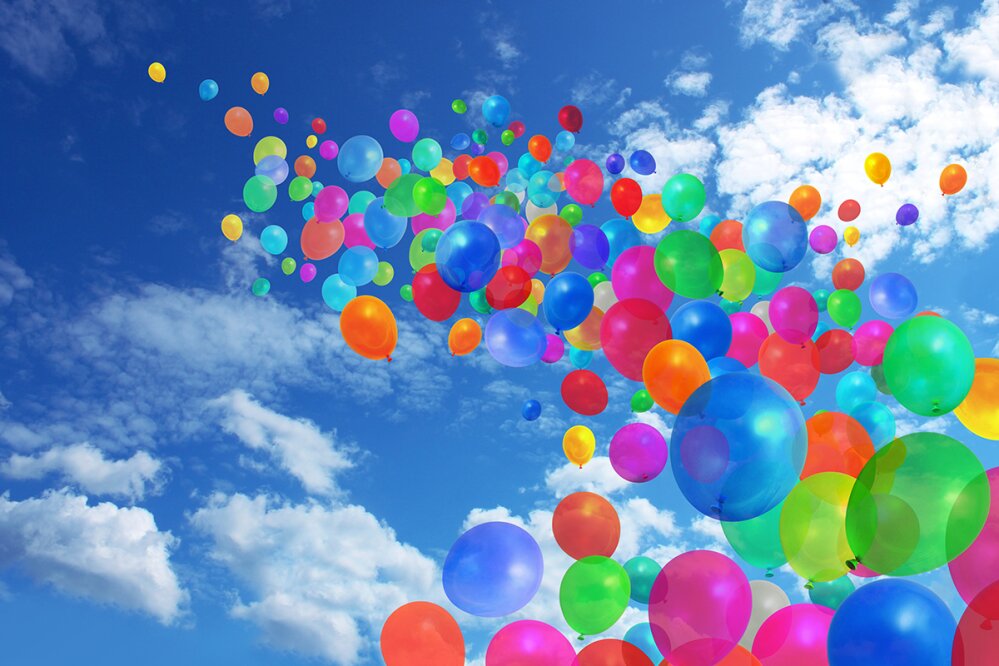 Вторая младшая группа №22
 «Фантазёры»
Воспитатели 
Бенделикова Н.В., Шутова Л.В.
Наши дружные ребята
Наши занятия
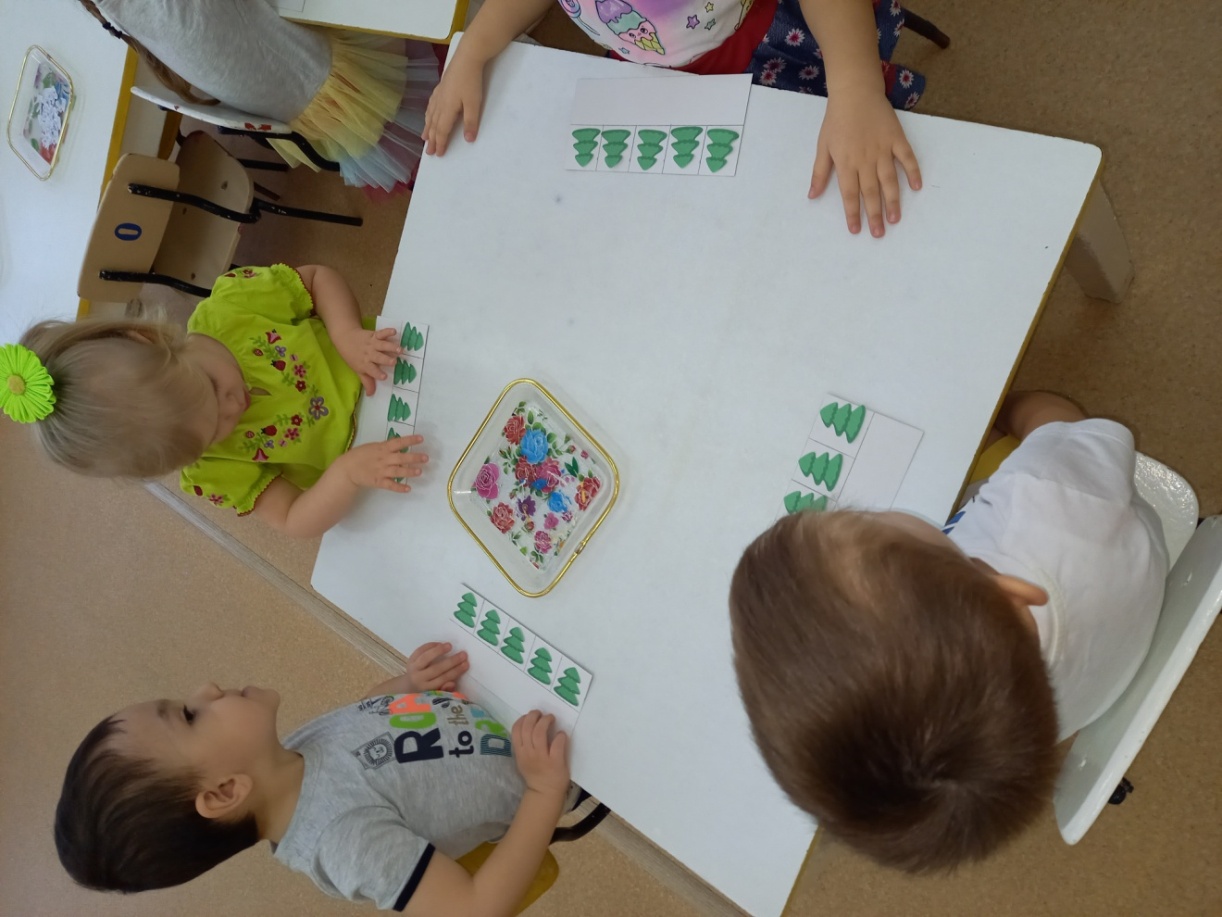 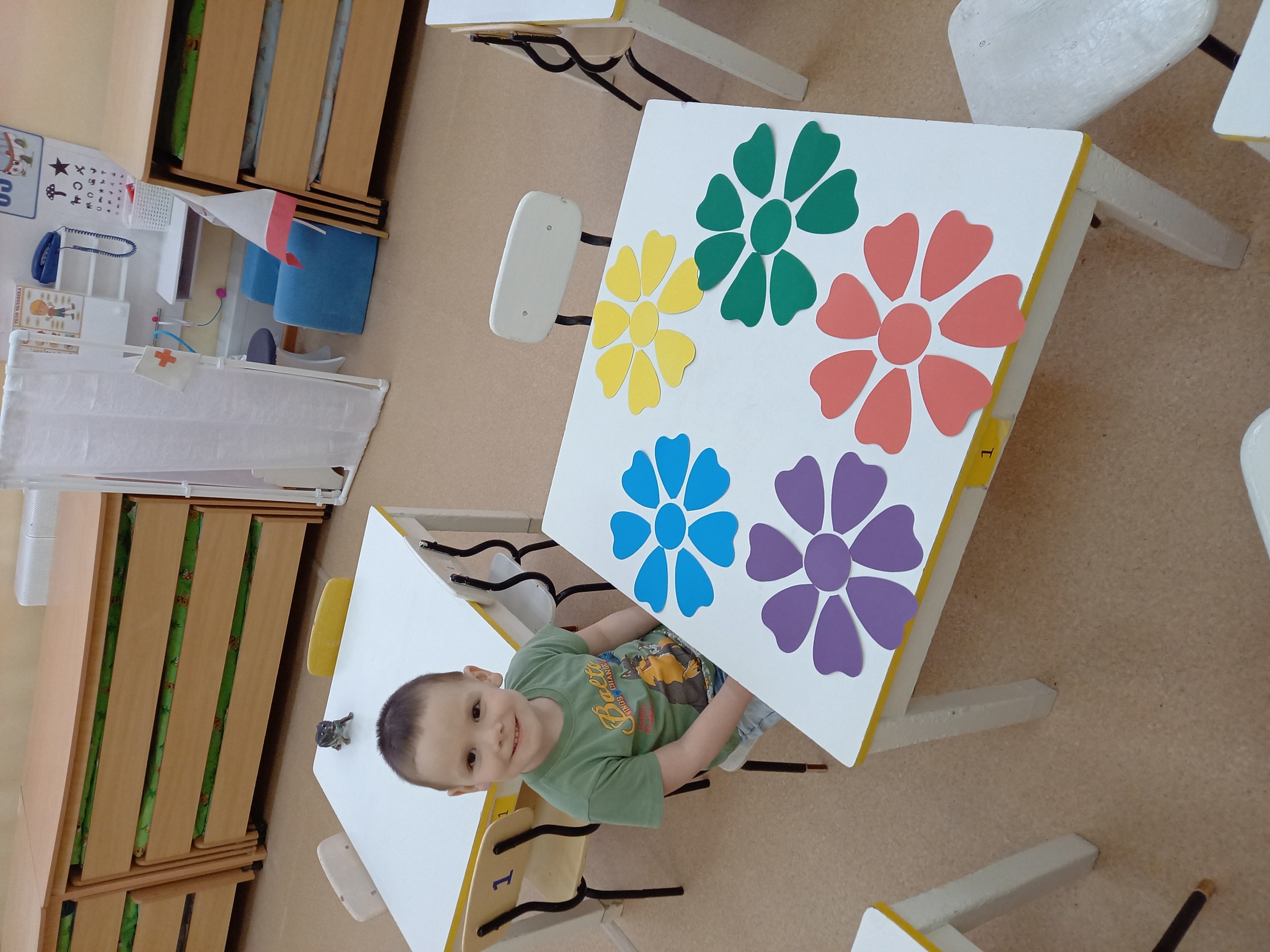 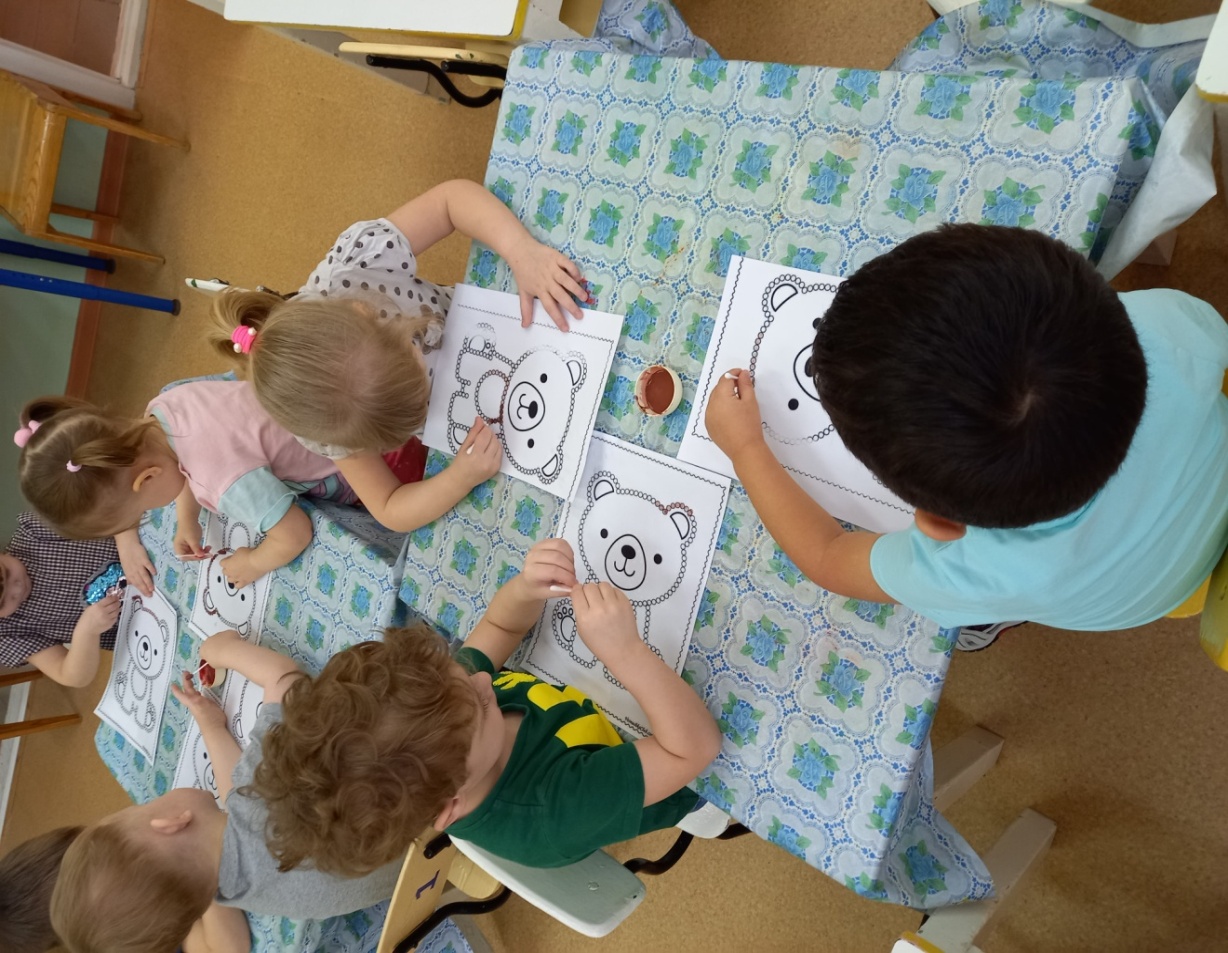 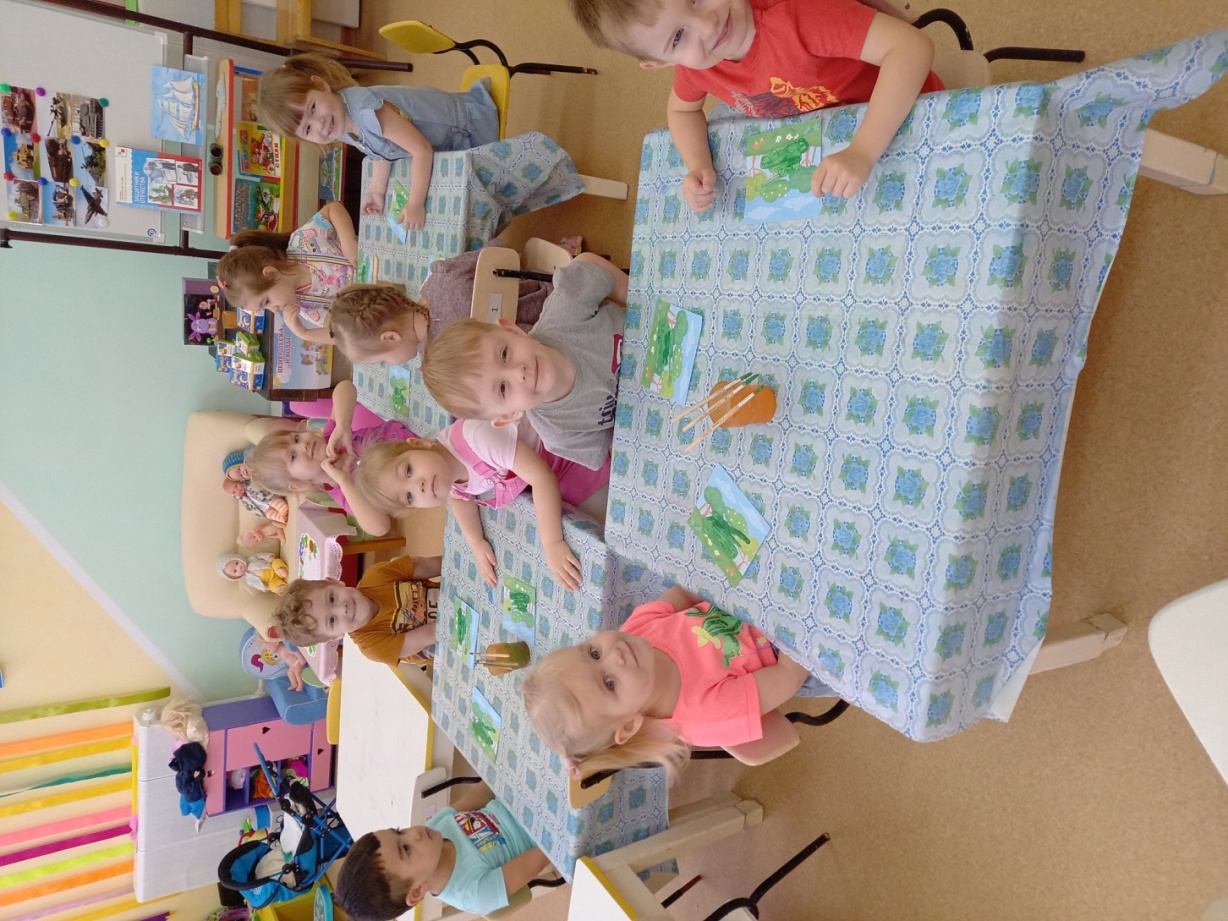 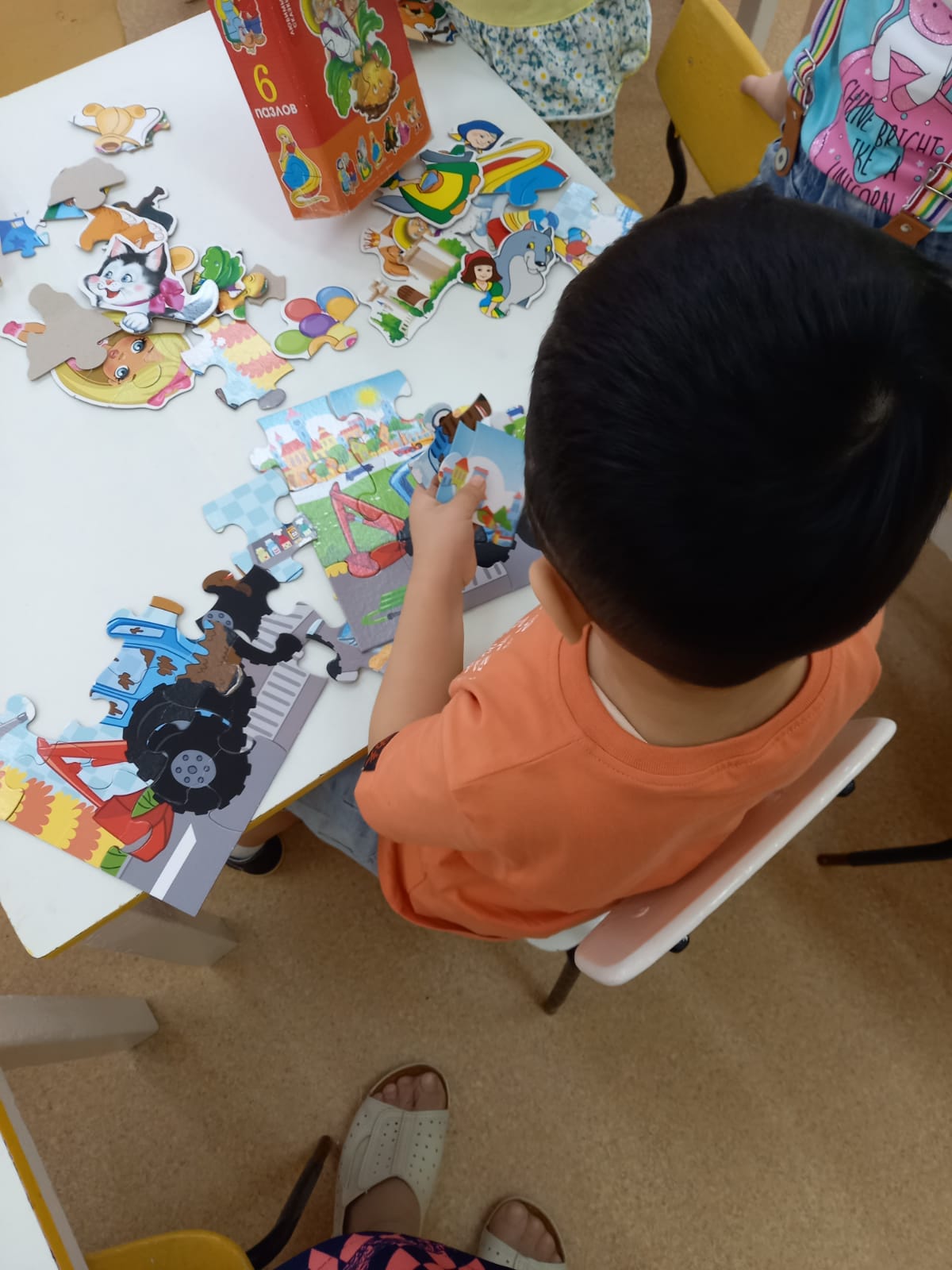 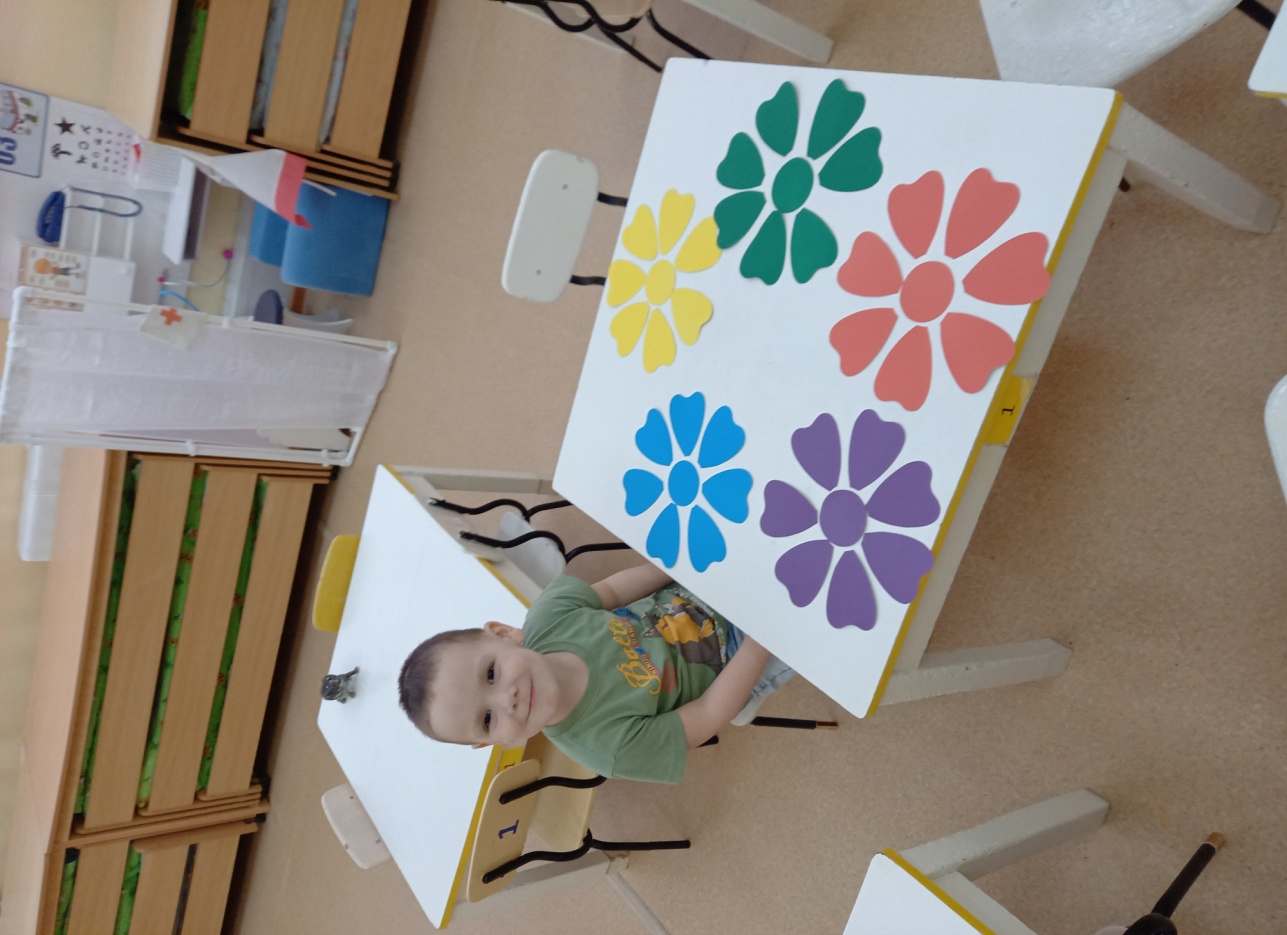 Праздники
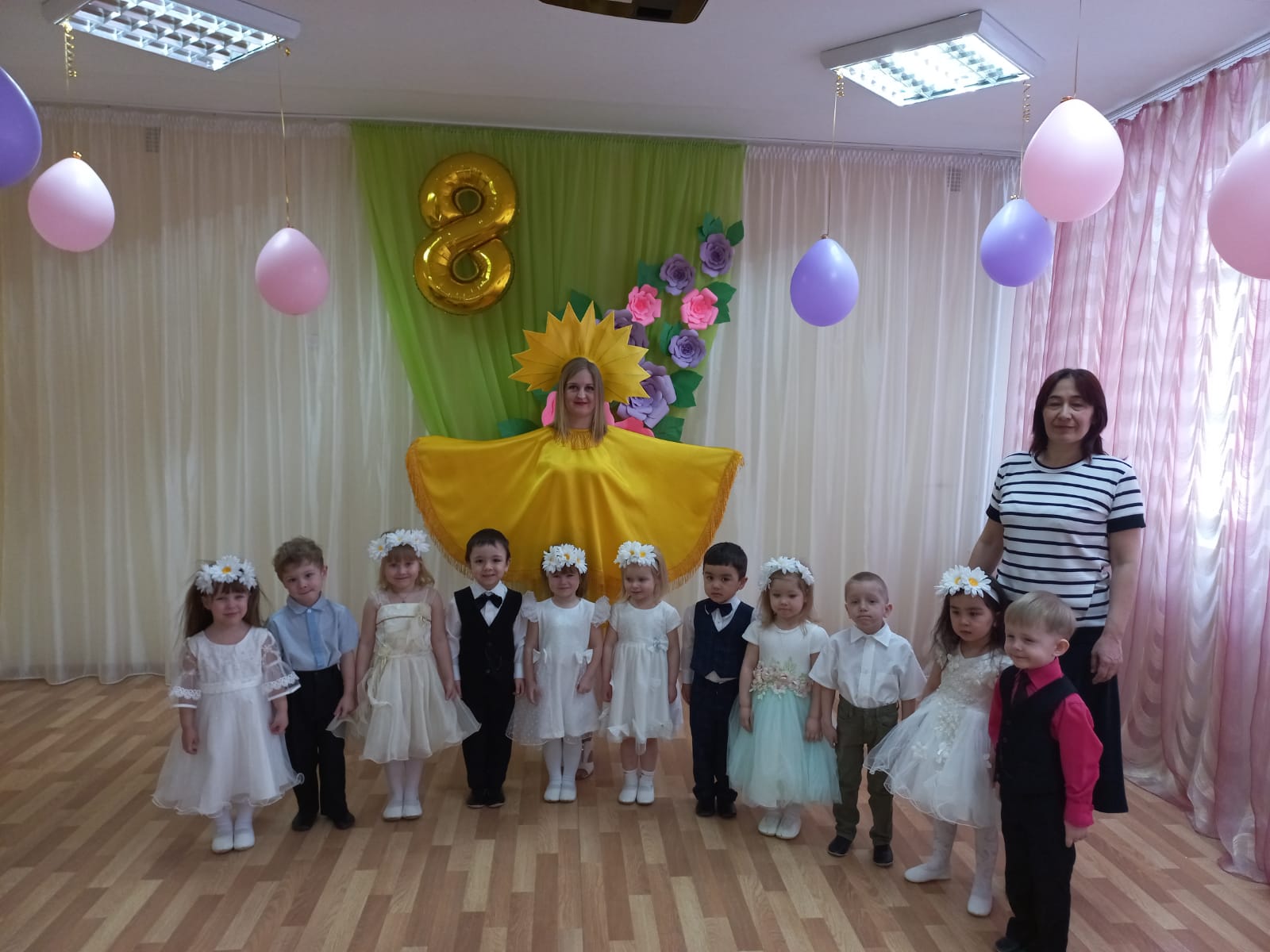 По
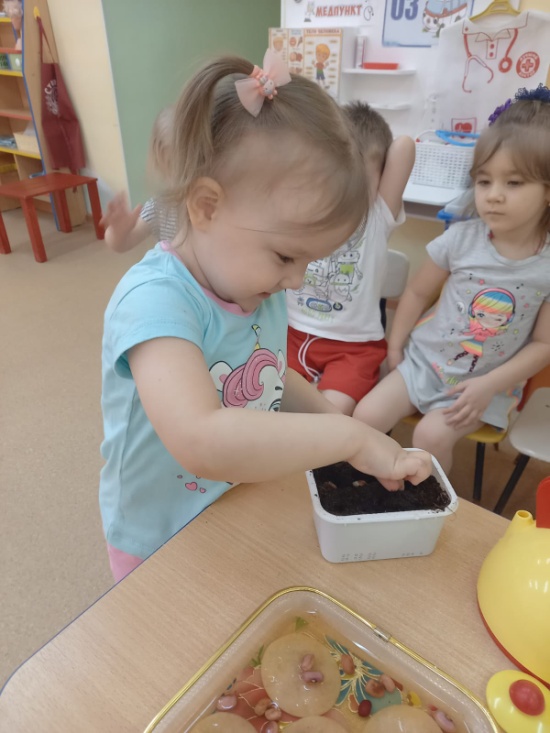 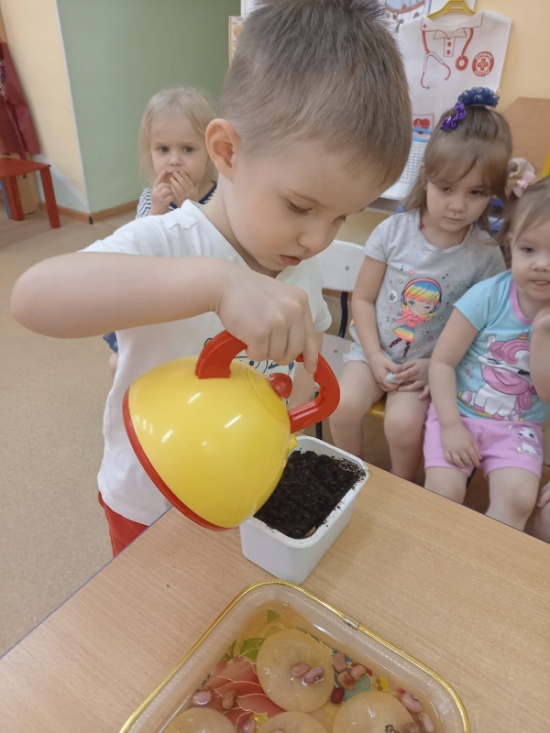 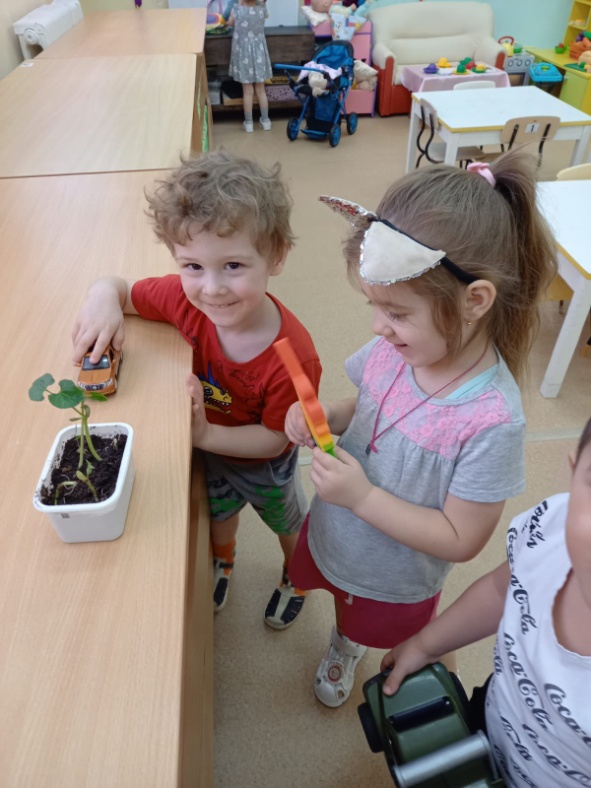 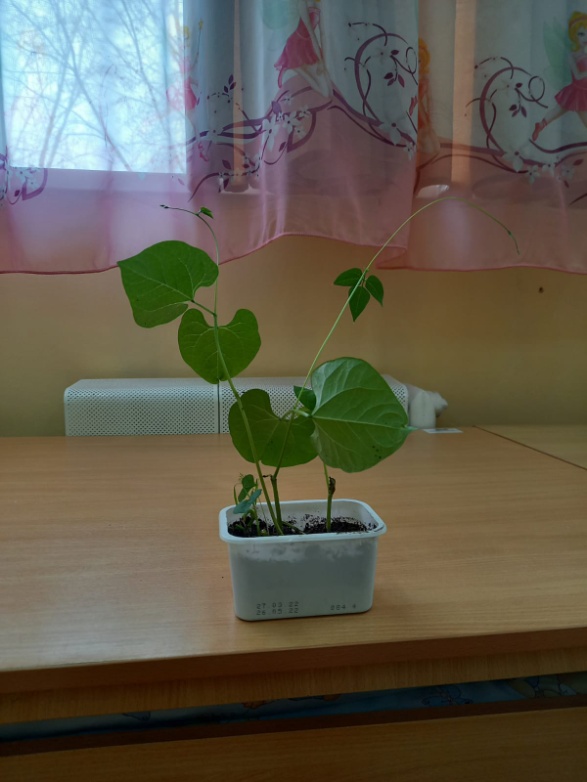 Посадка и наблюдение за ростом фасоли
Строим зоопарк
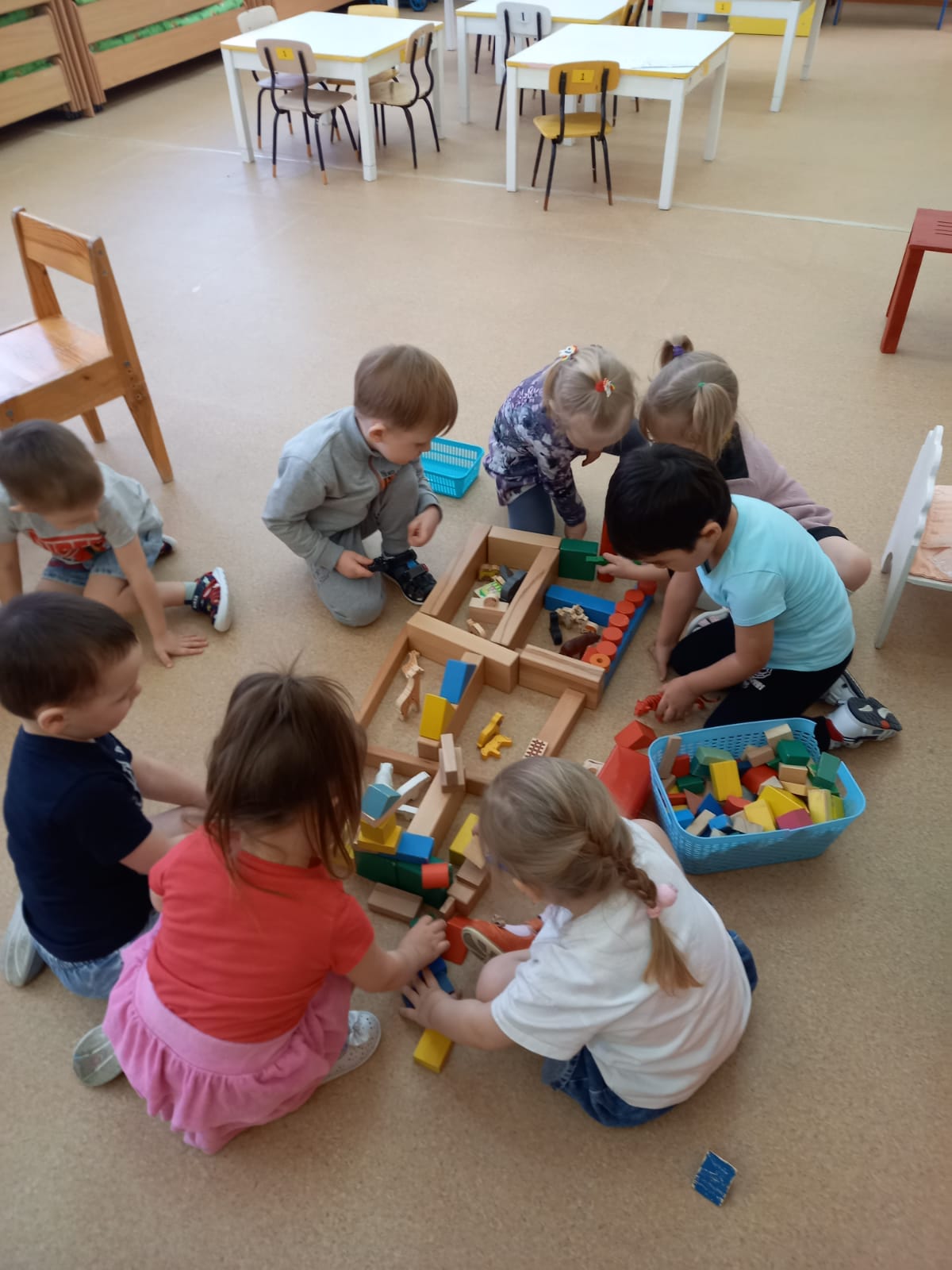 В гостях у сказки
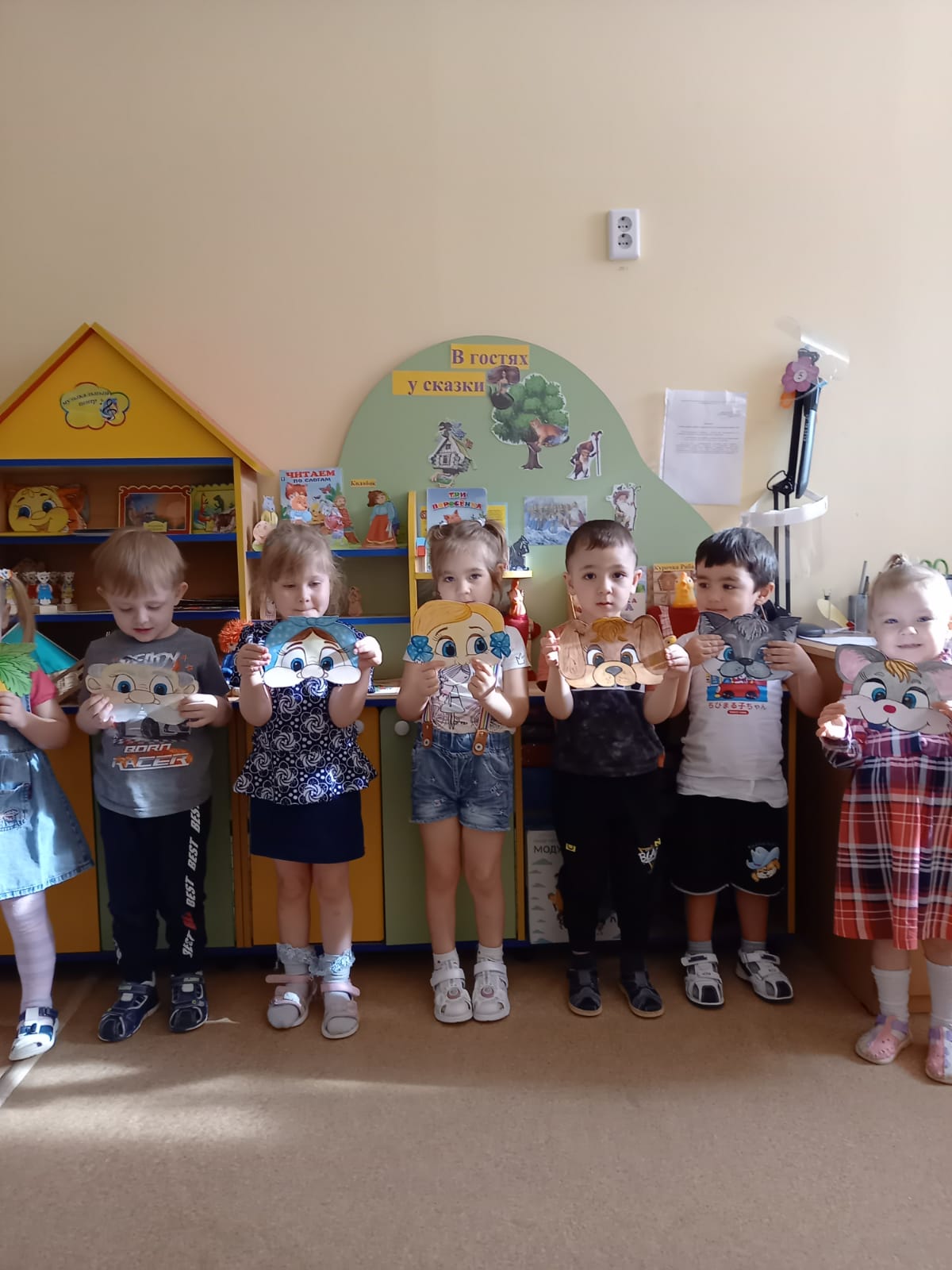 Сказка «Теремок»
Поход в музеи
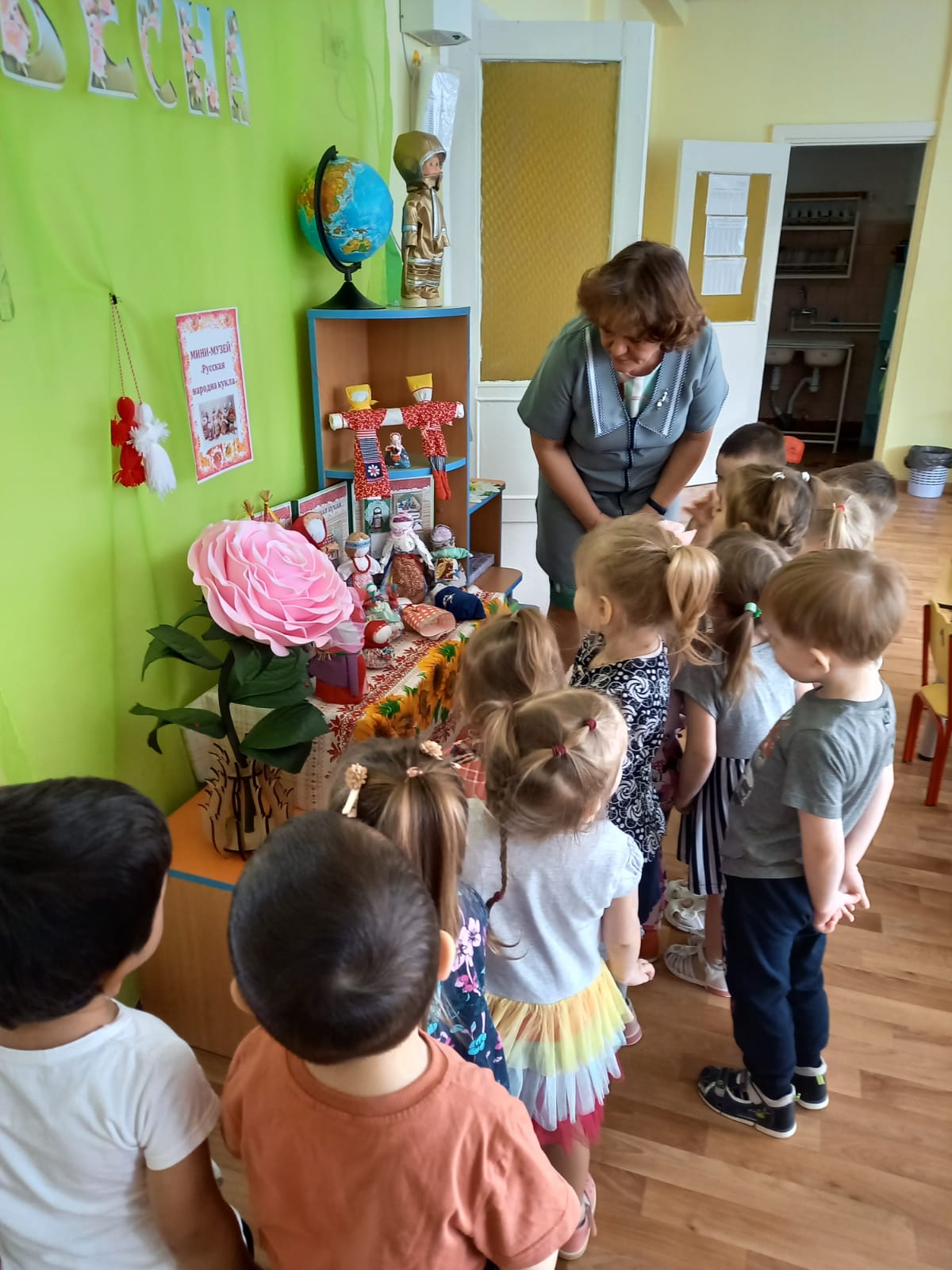 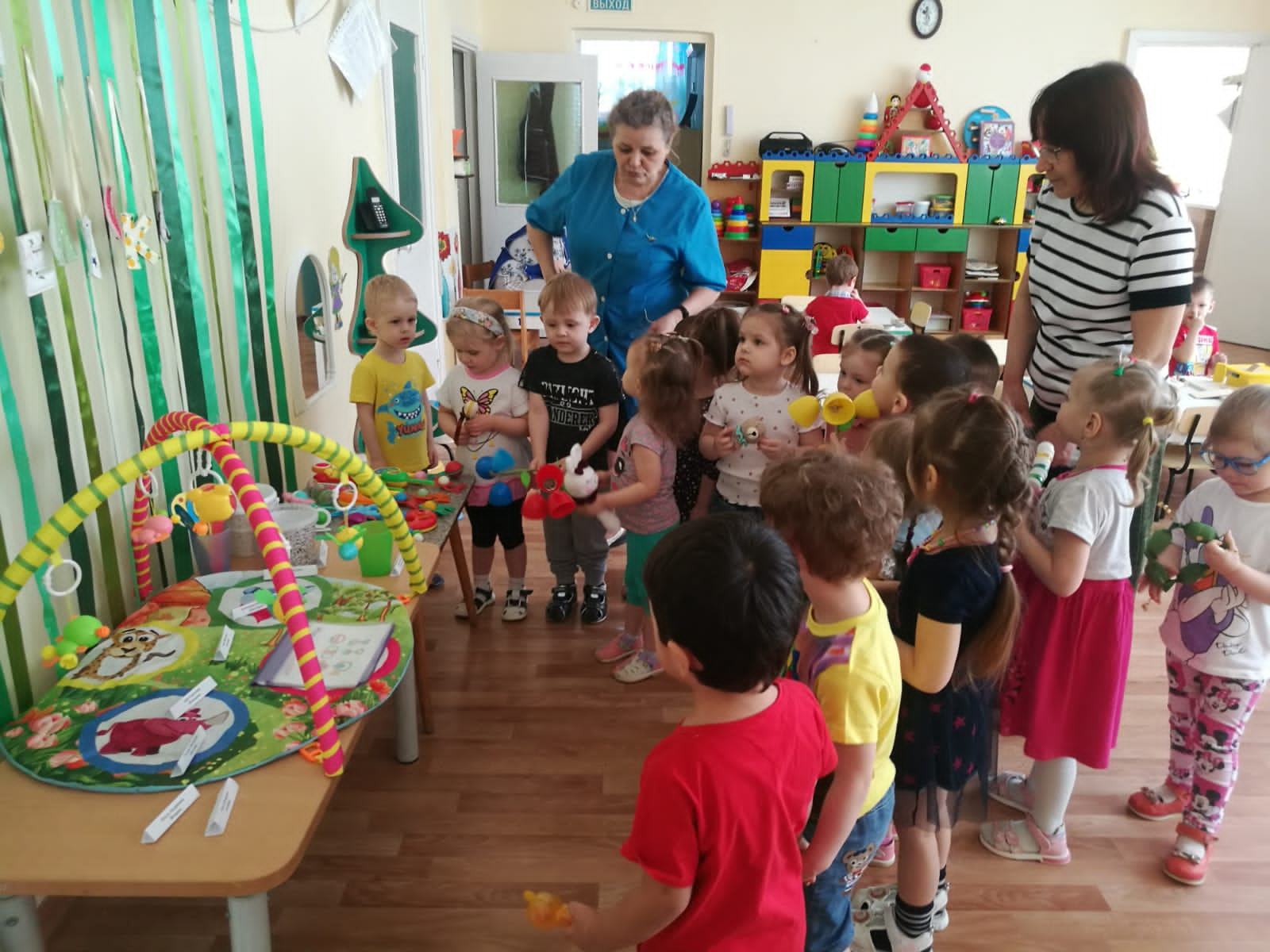 Открытое занятие по формированию здорового образа жизни
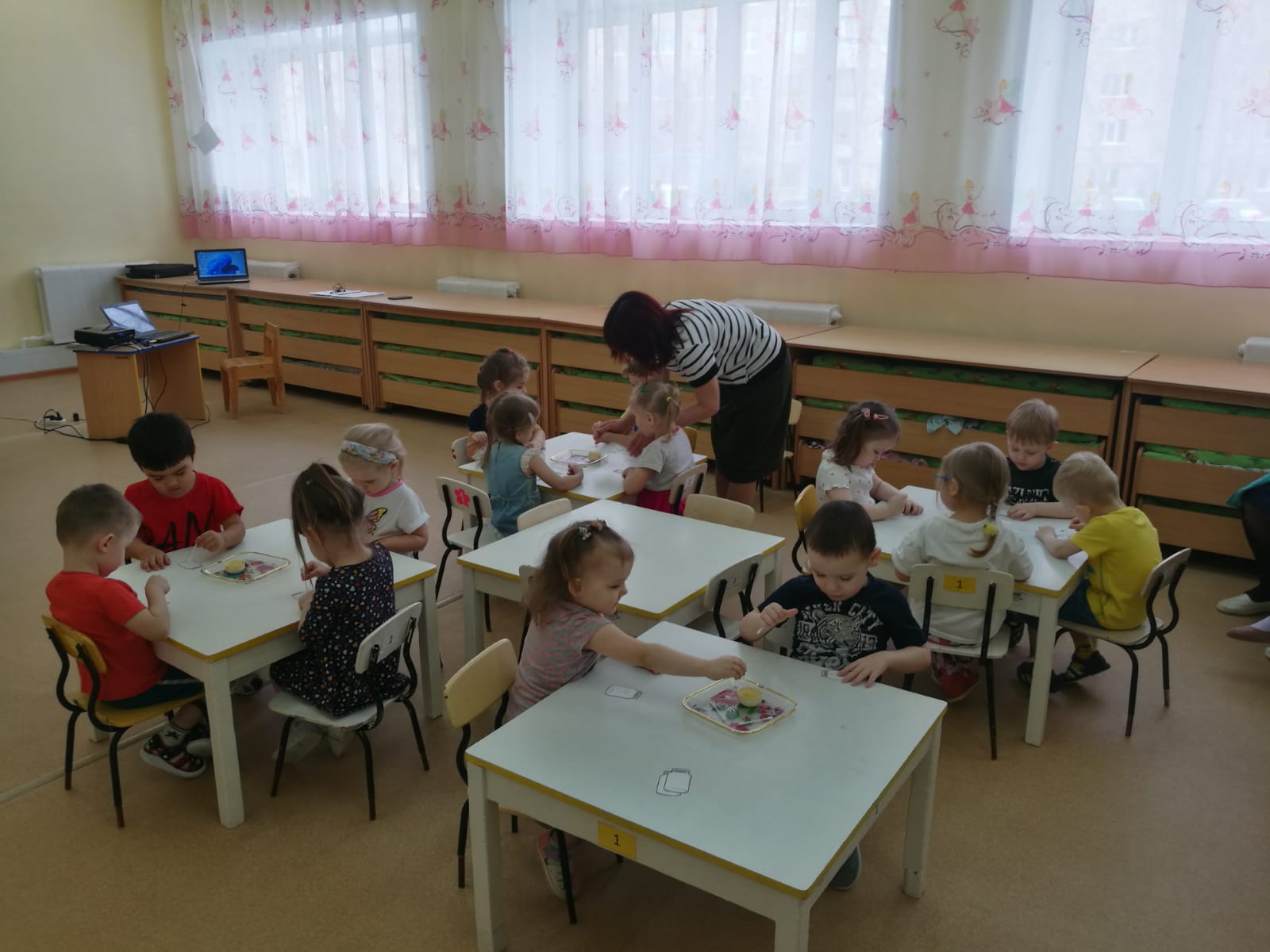 Физкультурные занятия
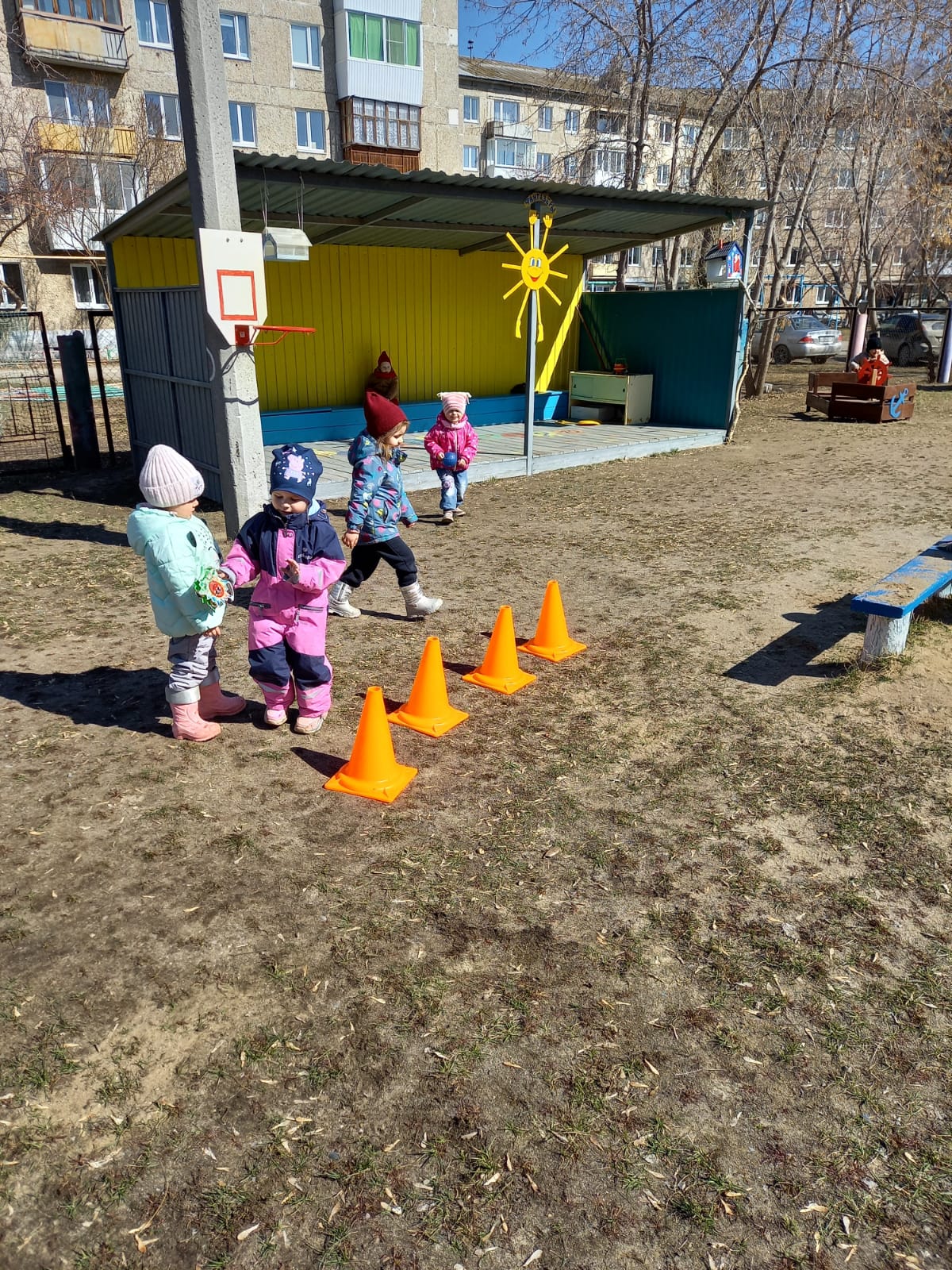 Работы наших родителей
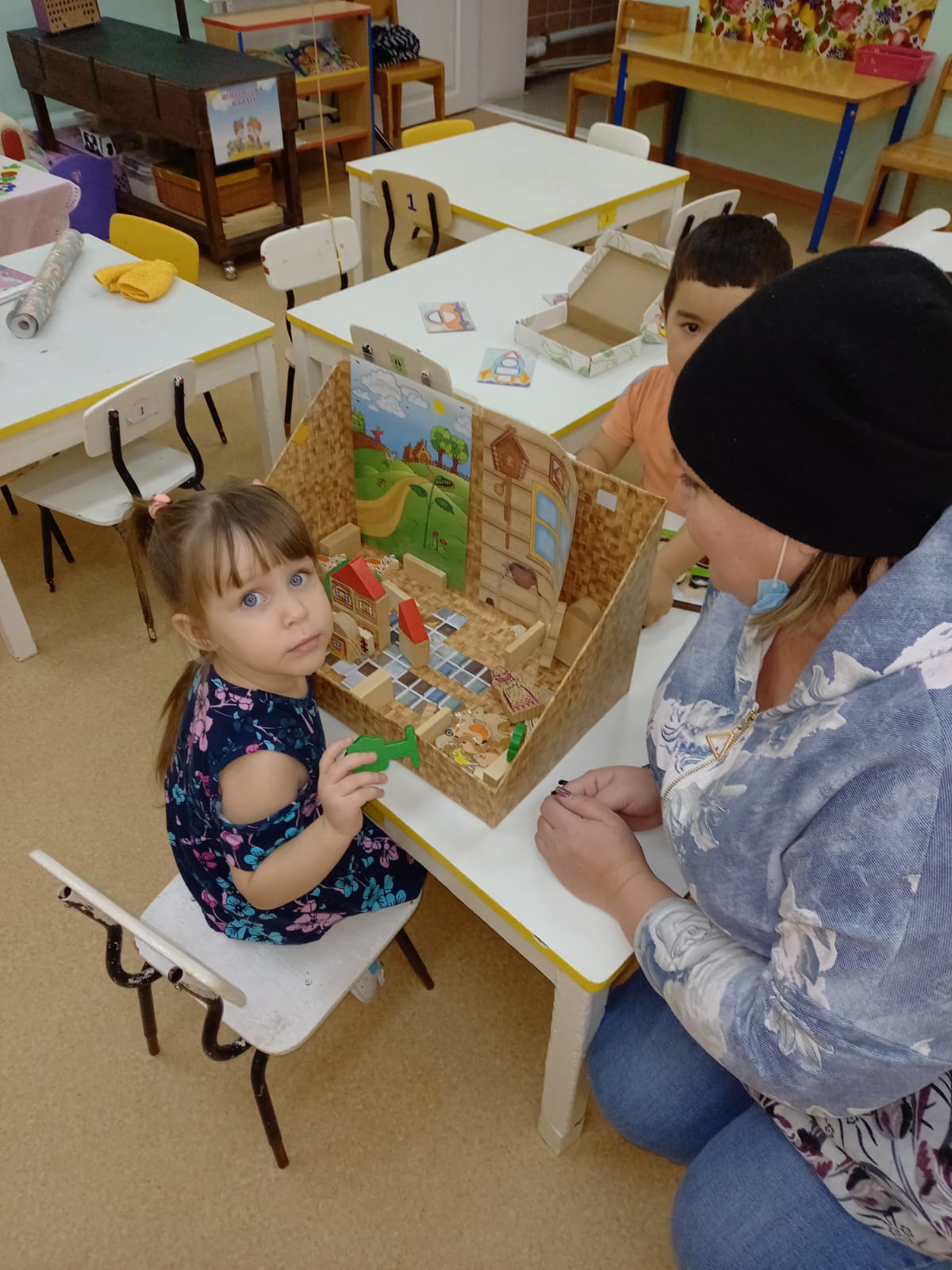 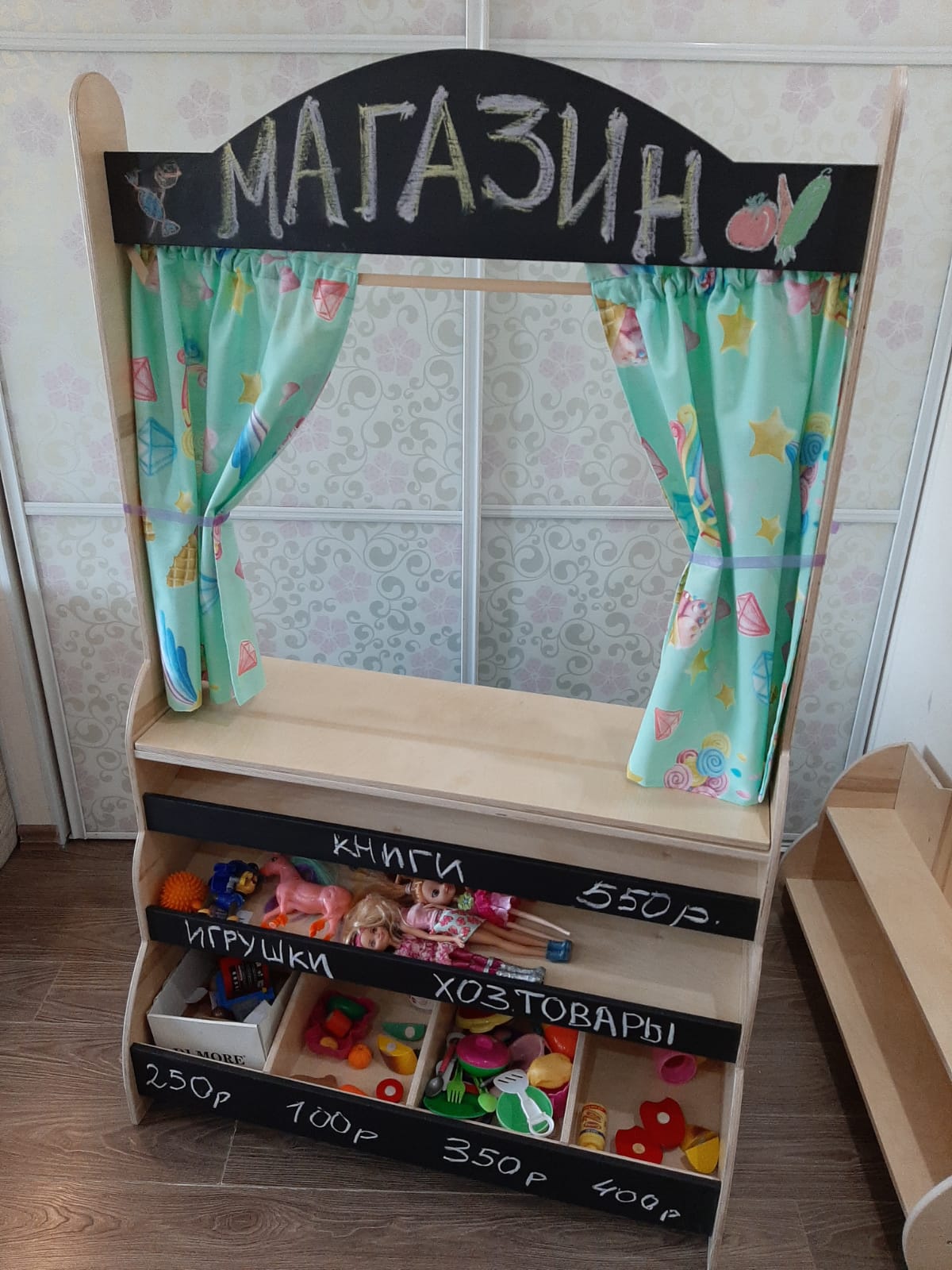 Спортивное развлечение к Дню защитника Отечества
Мы играем
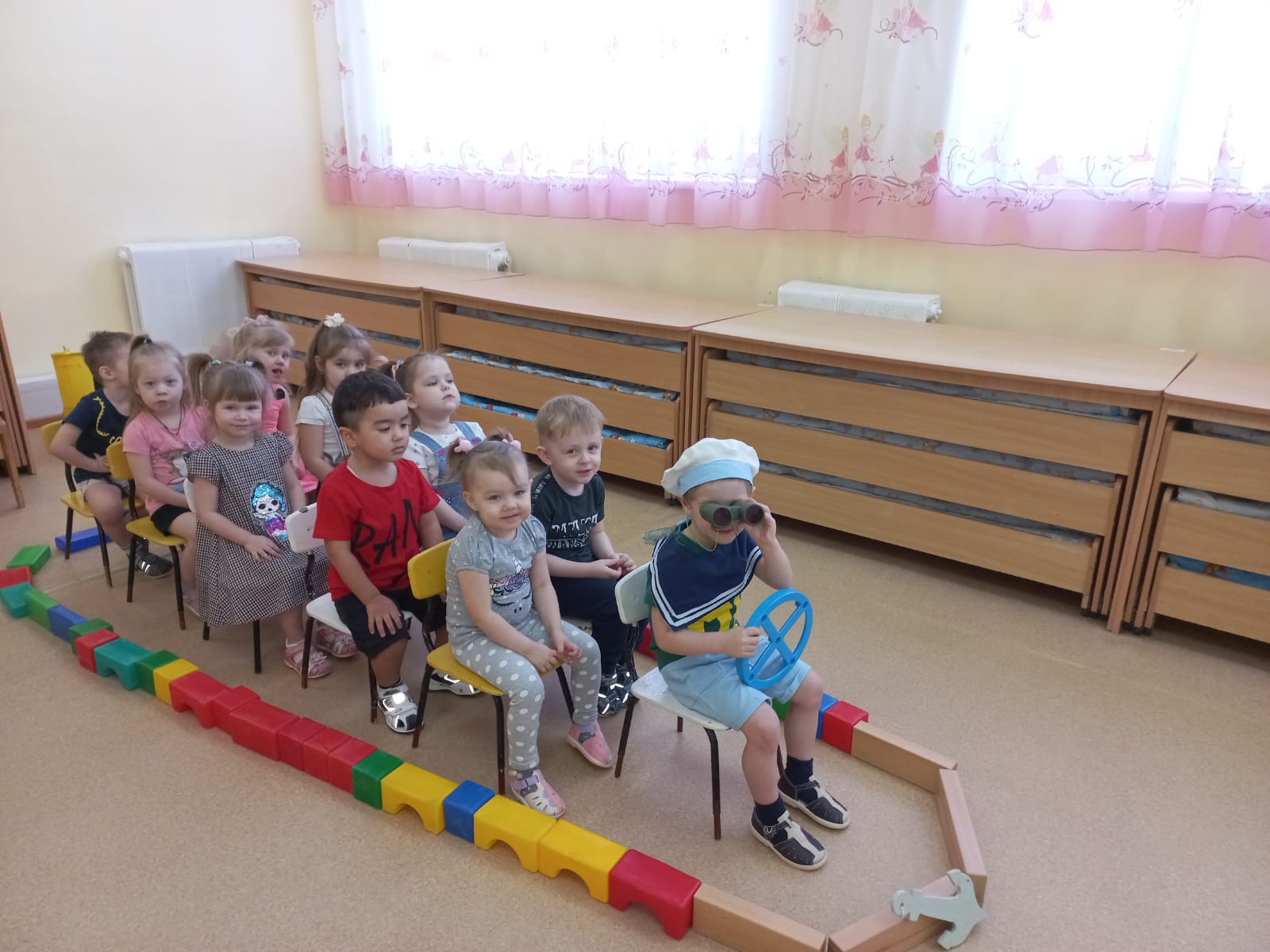 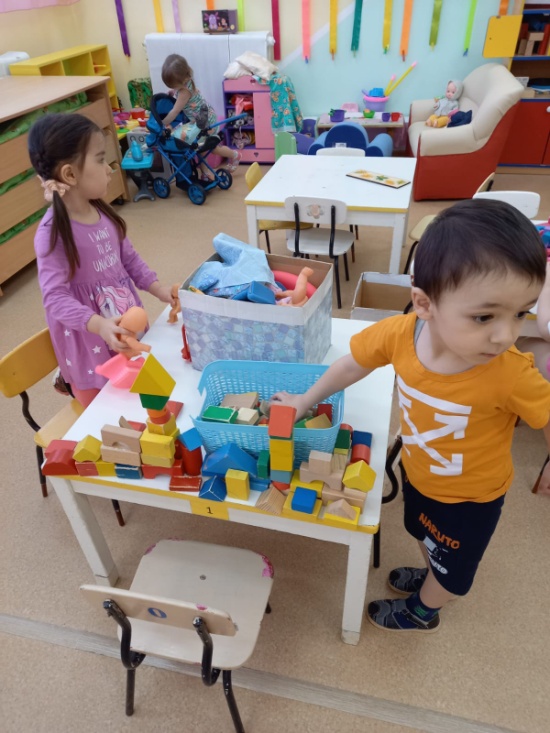 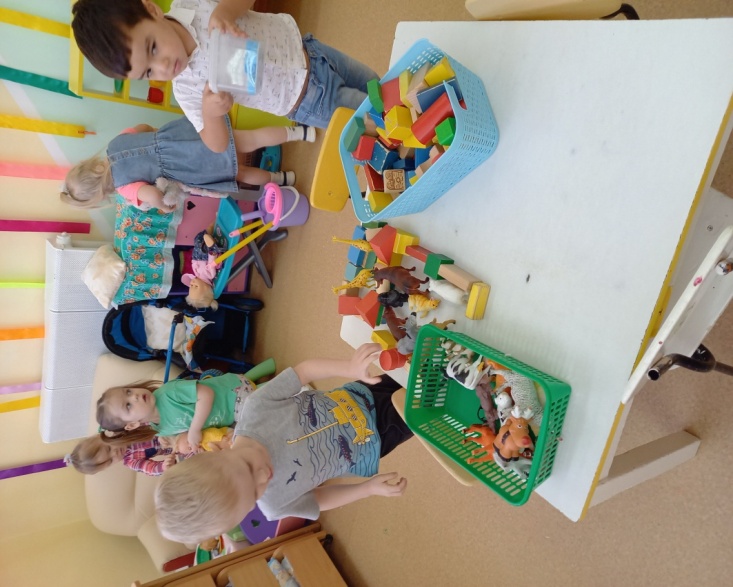